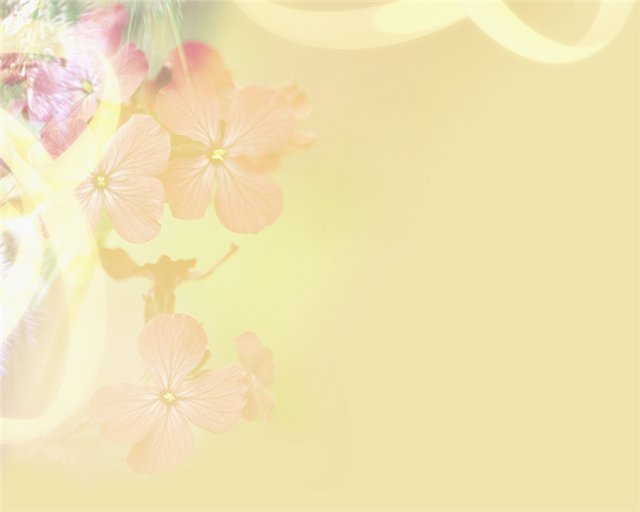 Мастер - класс
По изготовлению атрибутов и дидактических пособий из фоамирана
Инструктор по физической культуре
Грицык Оксана Александровна
МАДОУ МО г. Краснодар «Детский сад комбинированного вида 
№ 64 «Дружба»
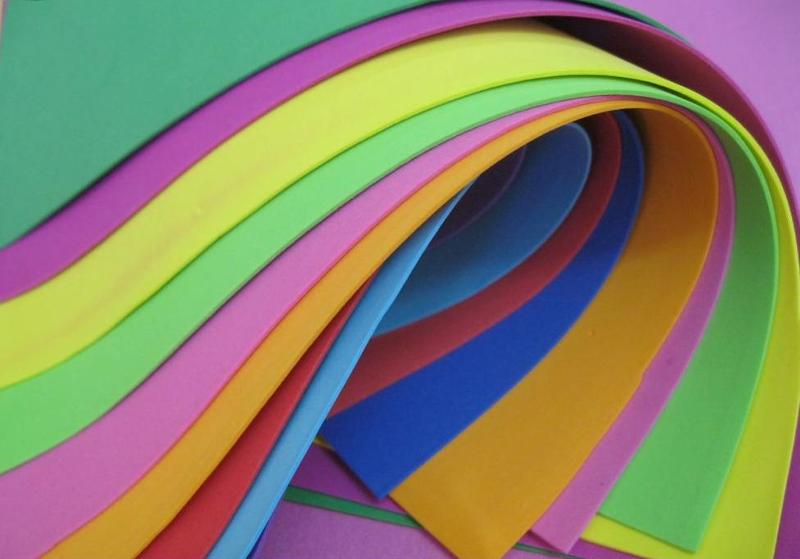 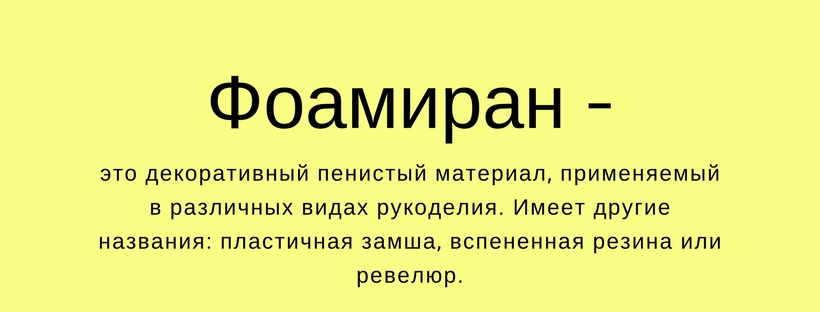 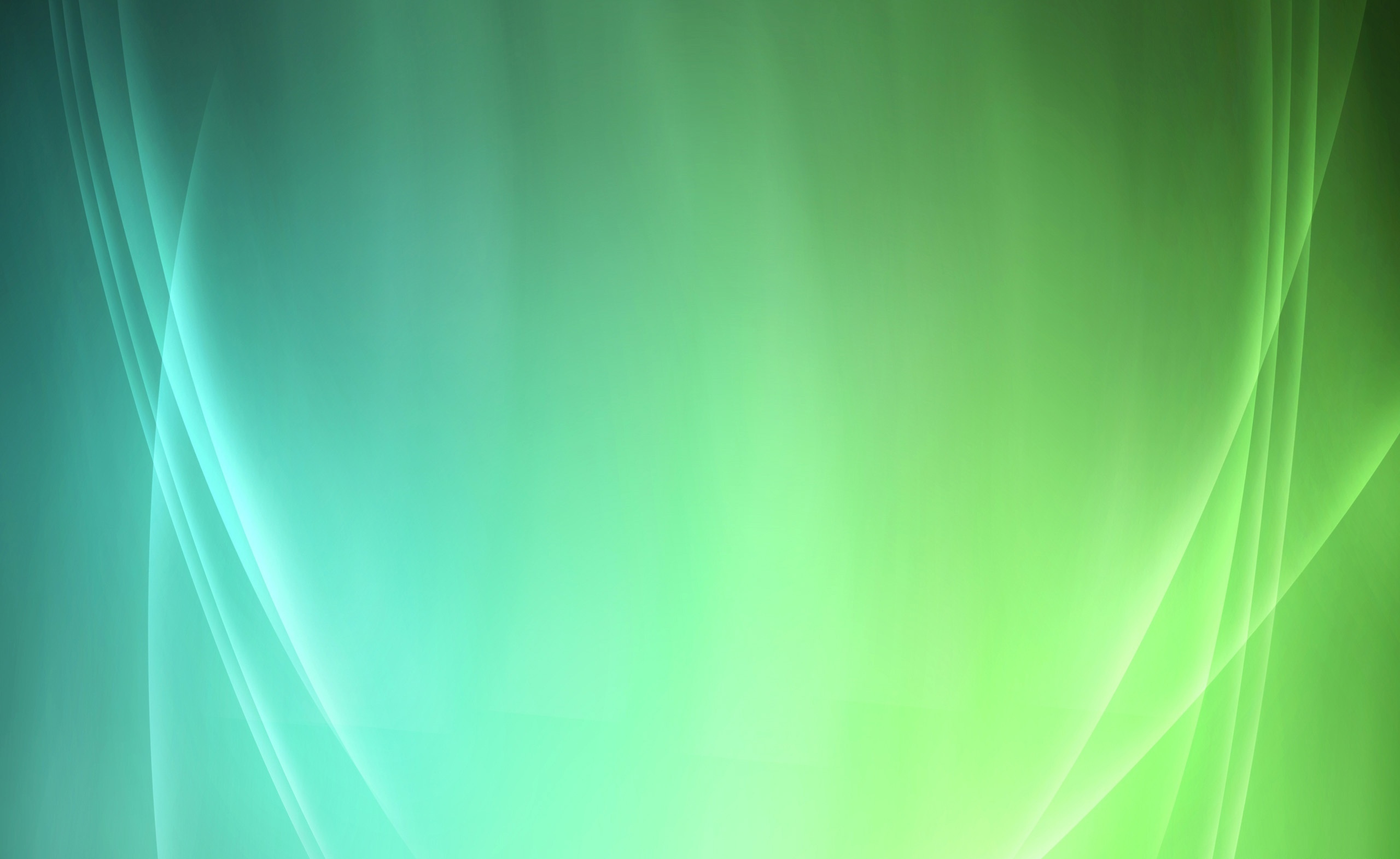 Преимущества фоамирана :
Безопасность – изделия совершенно неопасны для детей, гипоаллергенны, не выделяют ядовитых веществ, не отравляют организм и, что немаловажно, не имеет острых краев, о которые можно пораниться.
Мобильность и многофункциональность – атрибуты можно складывать и хранить, они не занимают много места. И легко переносятся.
Долговечность - изделия из этого материала можно мочить и сжимать, при этом форма и свойства изделия не поменяются. Любое загрязнение с поверхности легко смывается, а холод и жара никак не повлияют на  их качество.
Эстетичность - фоамиран не зря называют пластичной замшей: его бархатистая поверхность приятна на ощупь, структура  эластична, а цветовая гамма яркая и разнообразная.
Экономичность – материал стоит не дорого, и практически безотходно е использование.
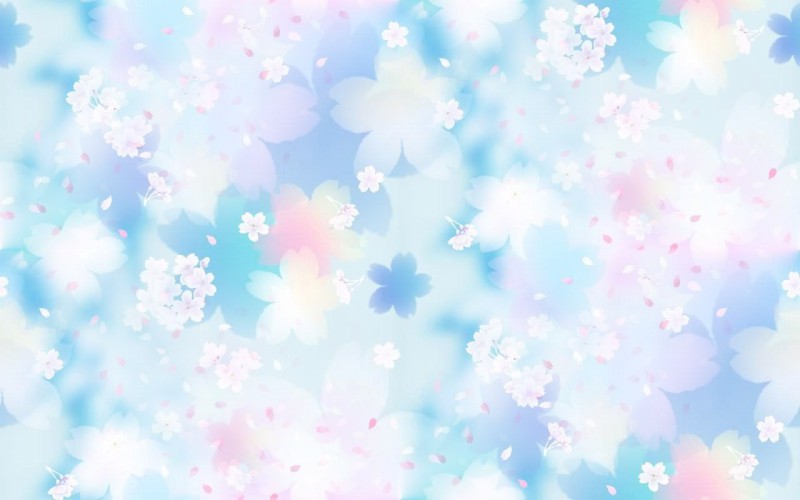 Маски для театрализации, шапочки героев  и кепки капитанов команд
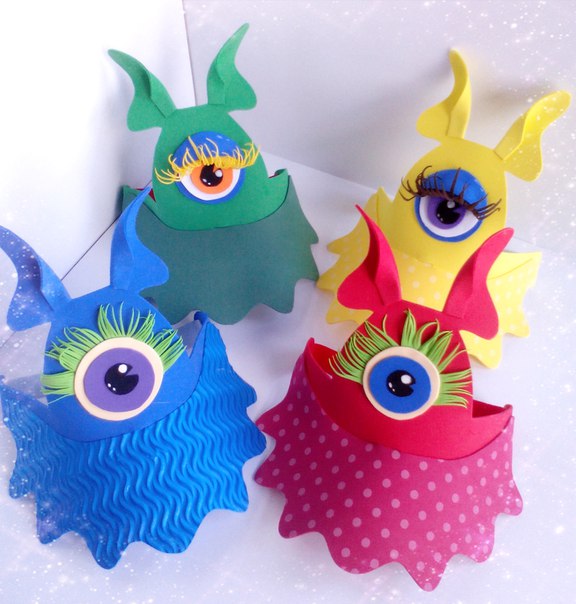 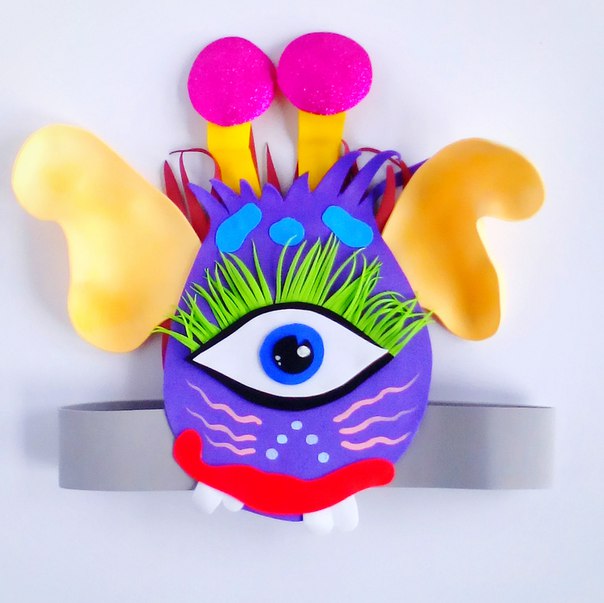 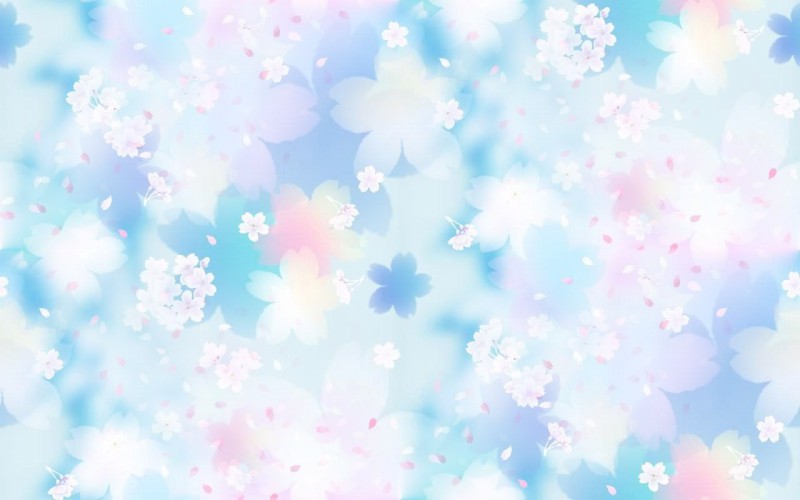 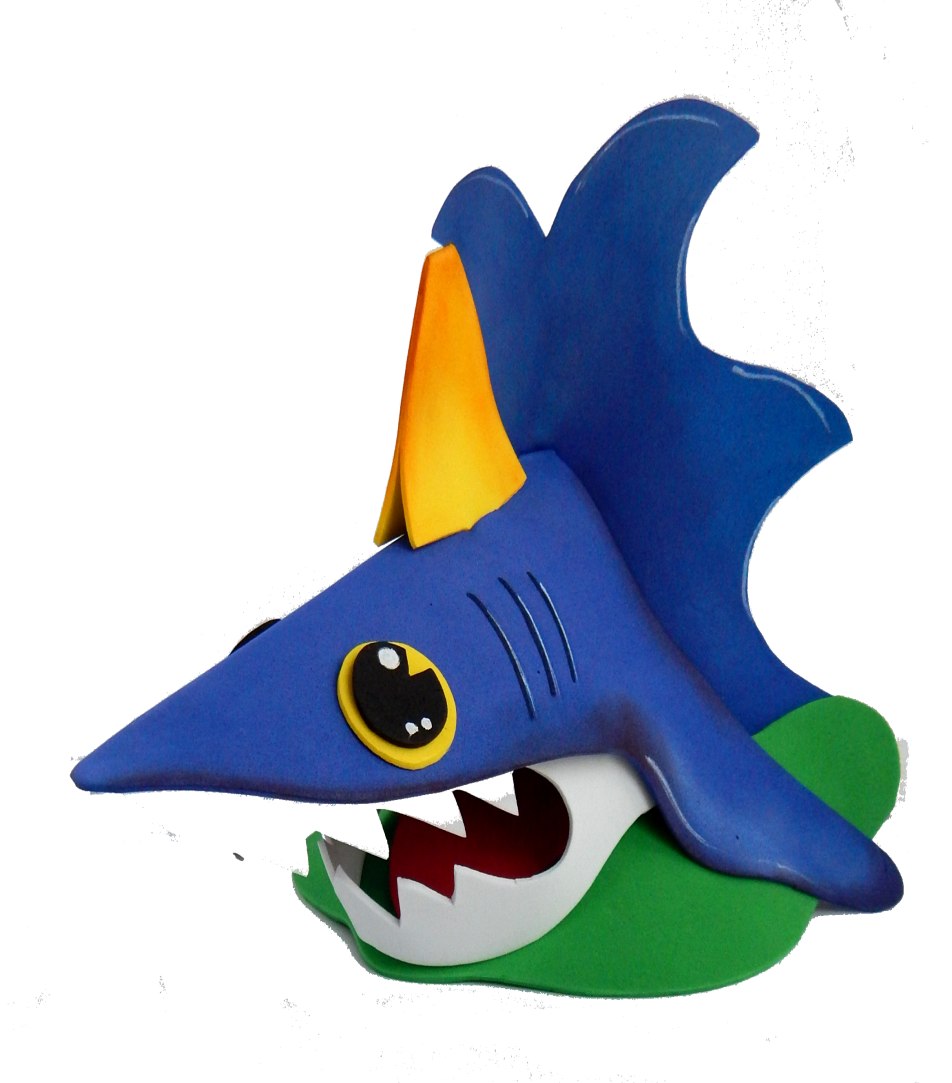 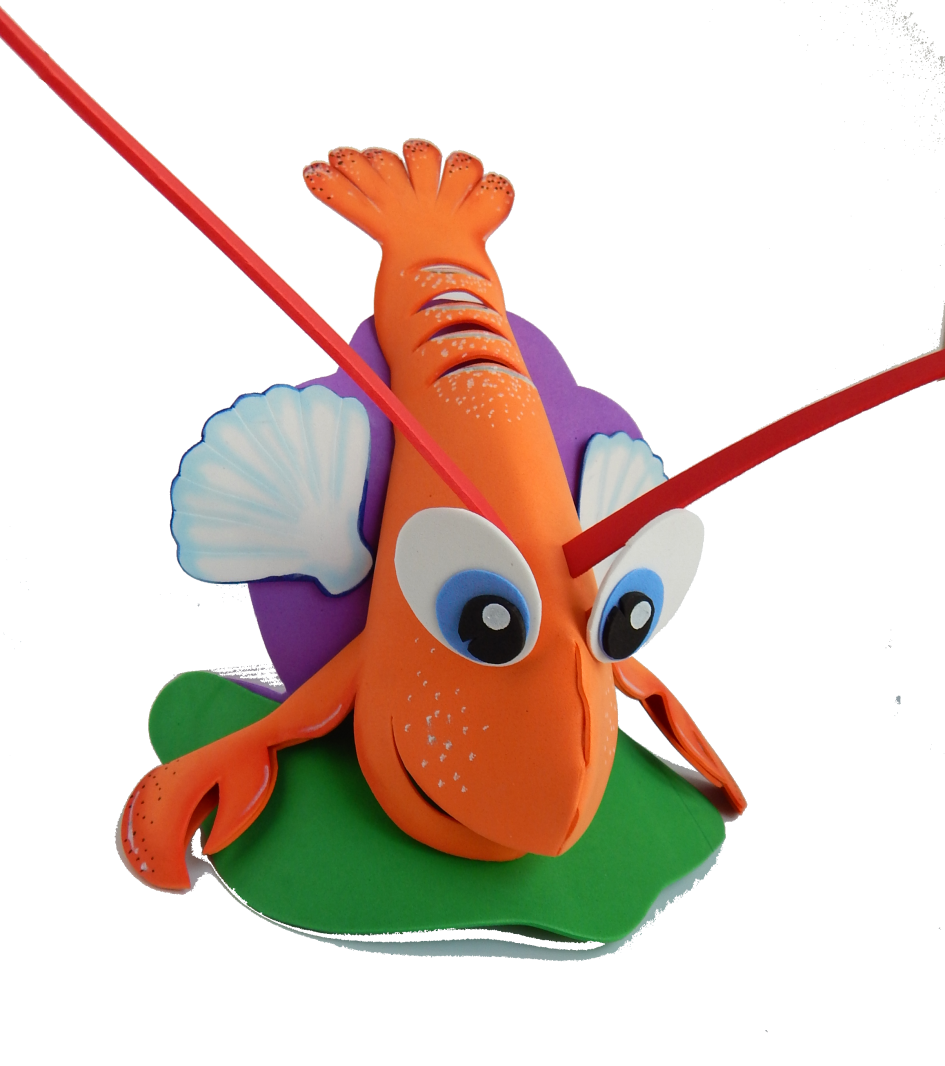 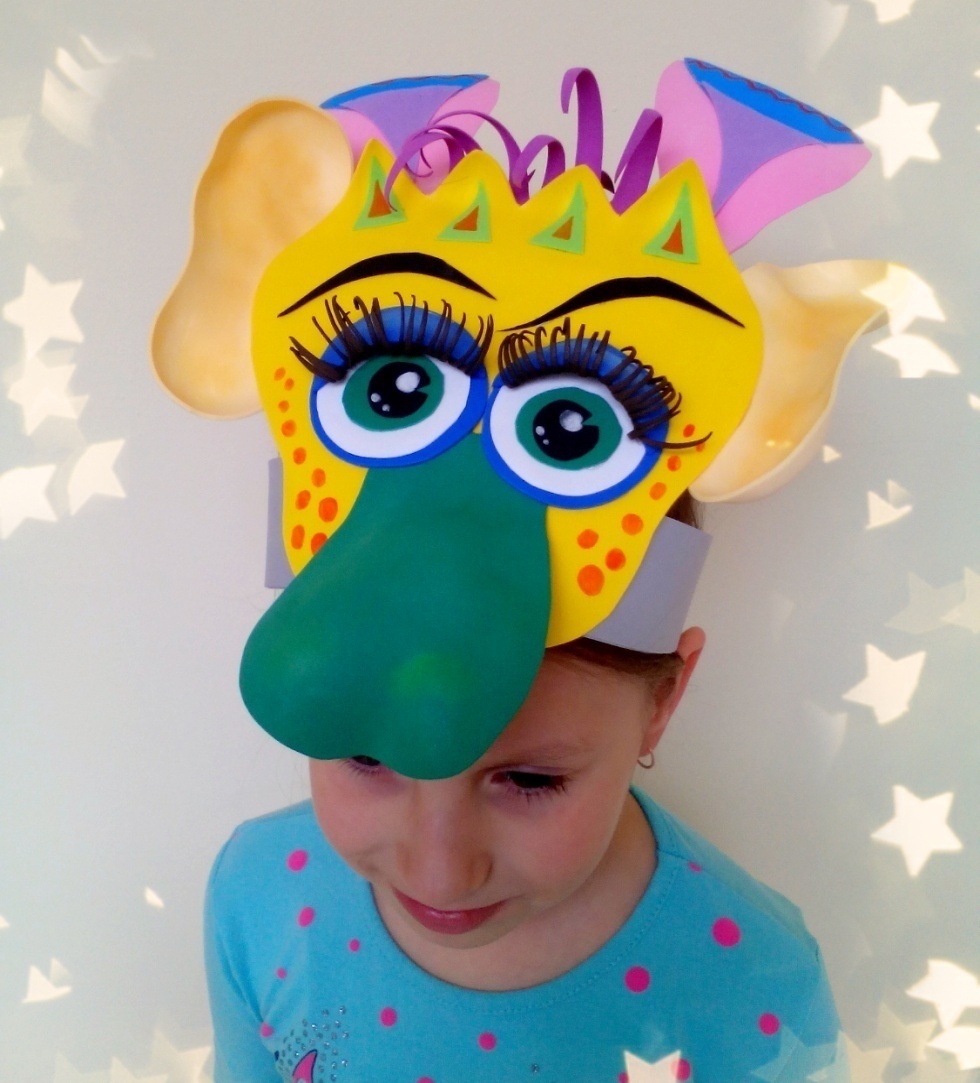 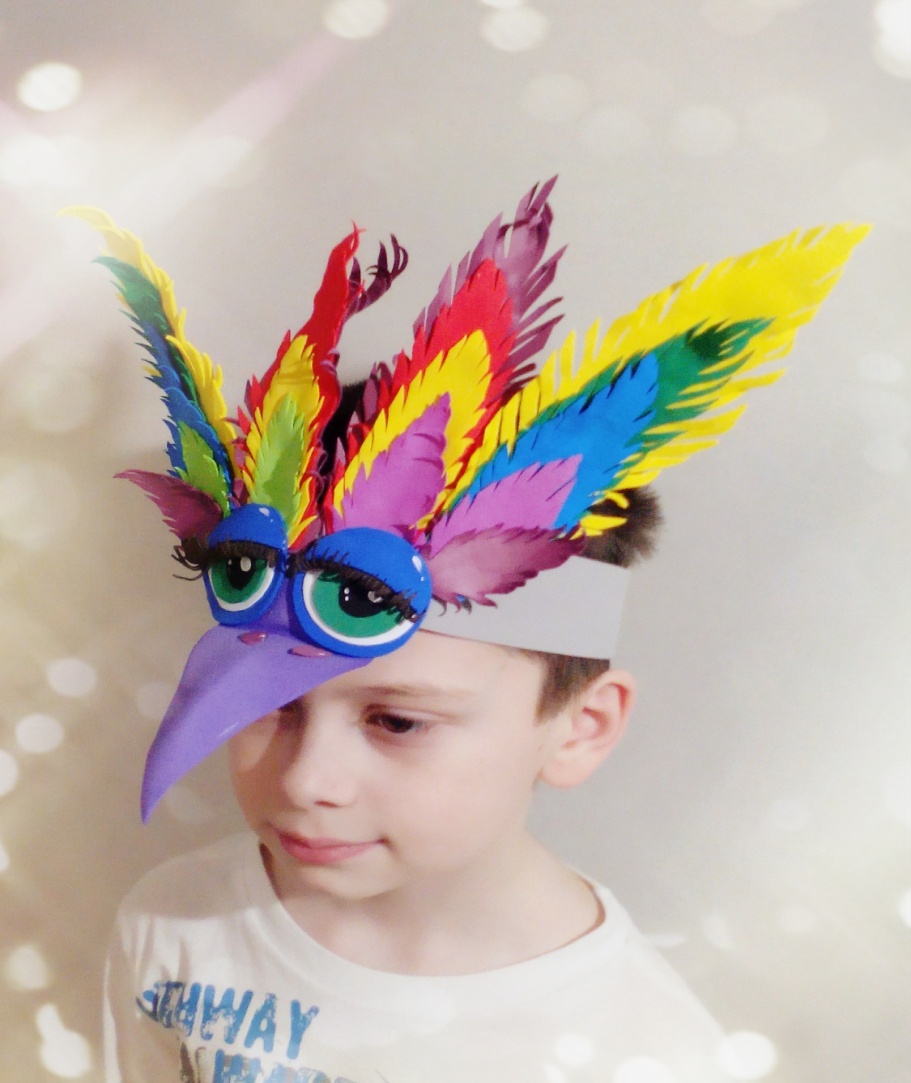 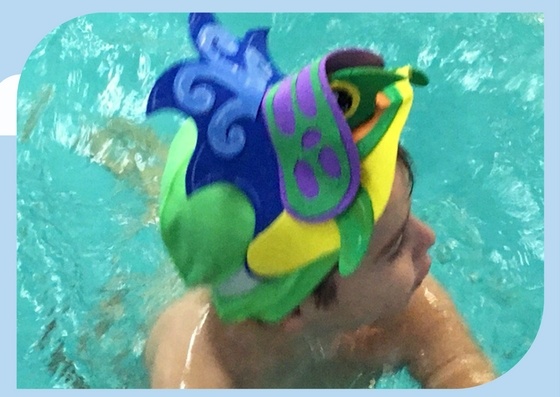 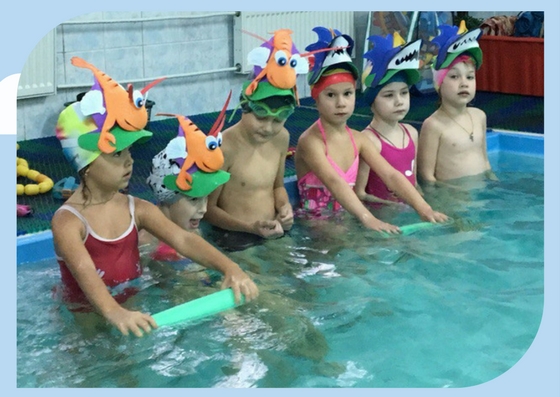 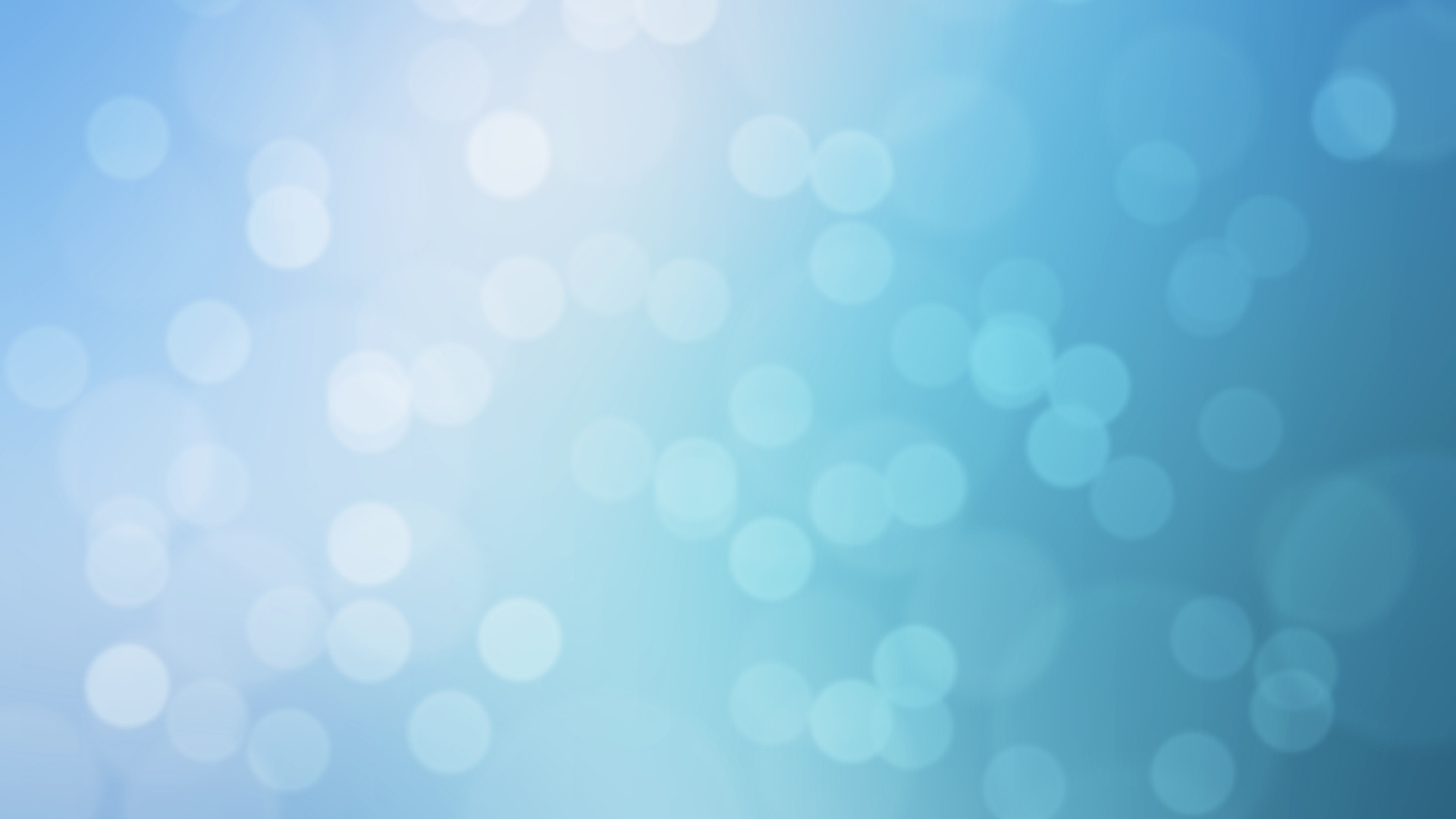 Атрибуты к играм
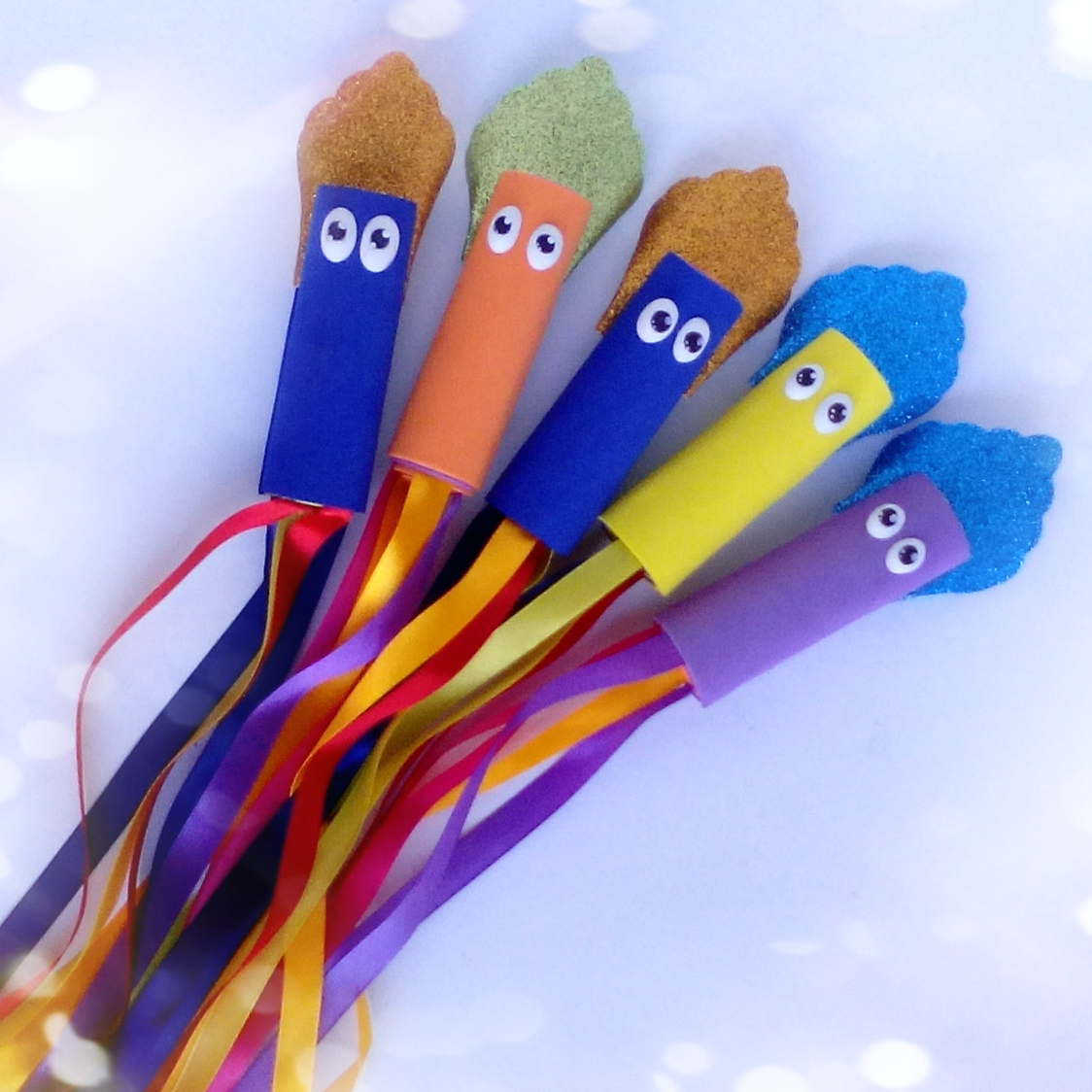 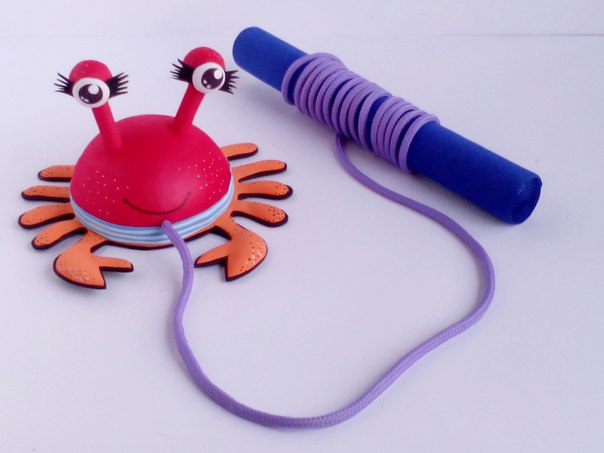 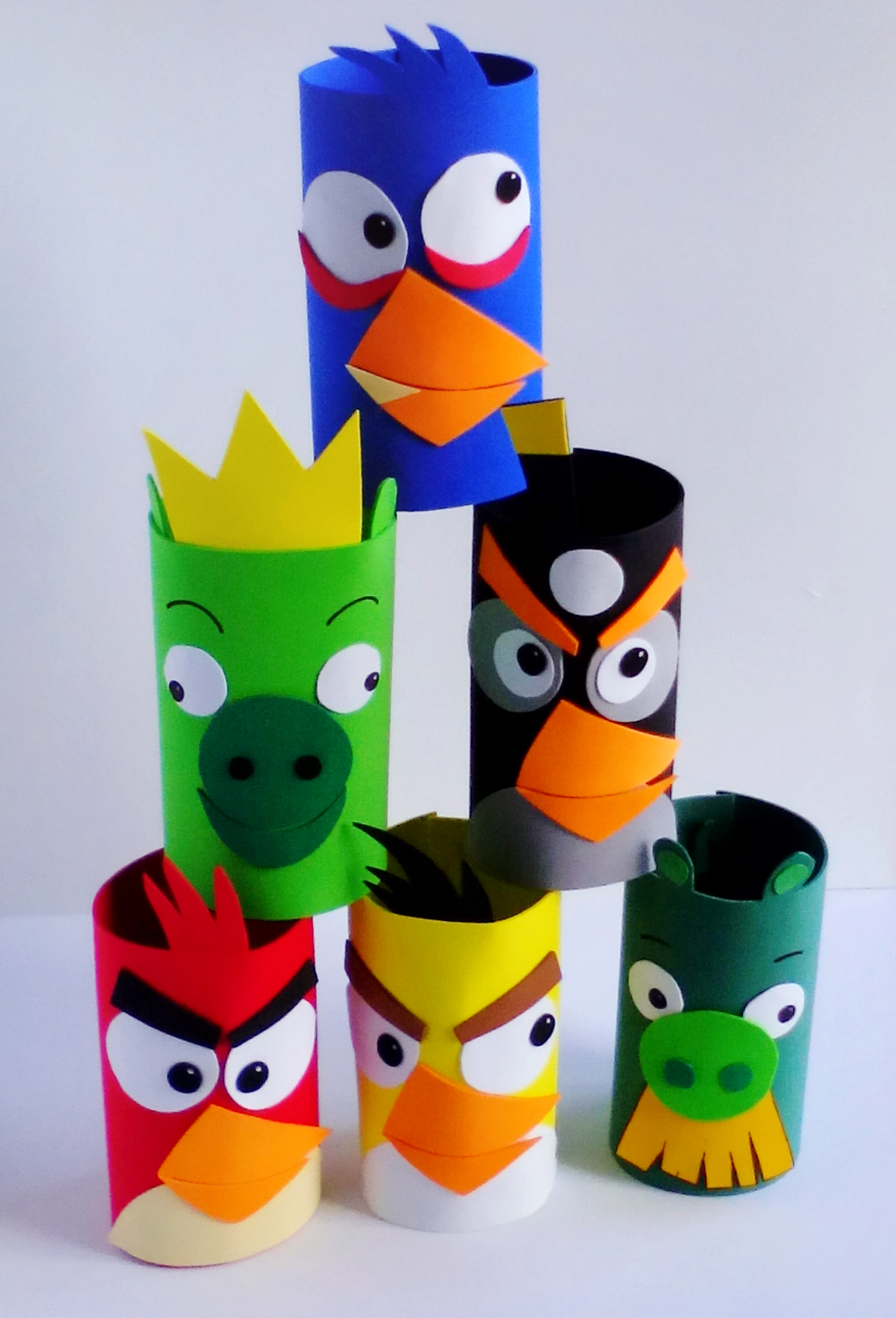 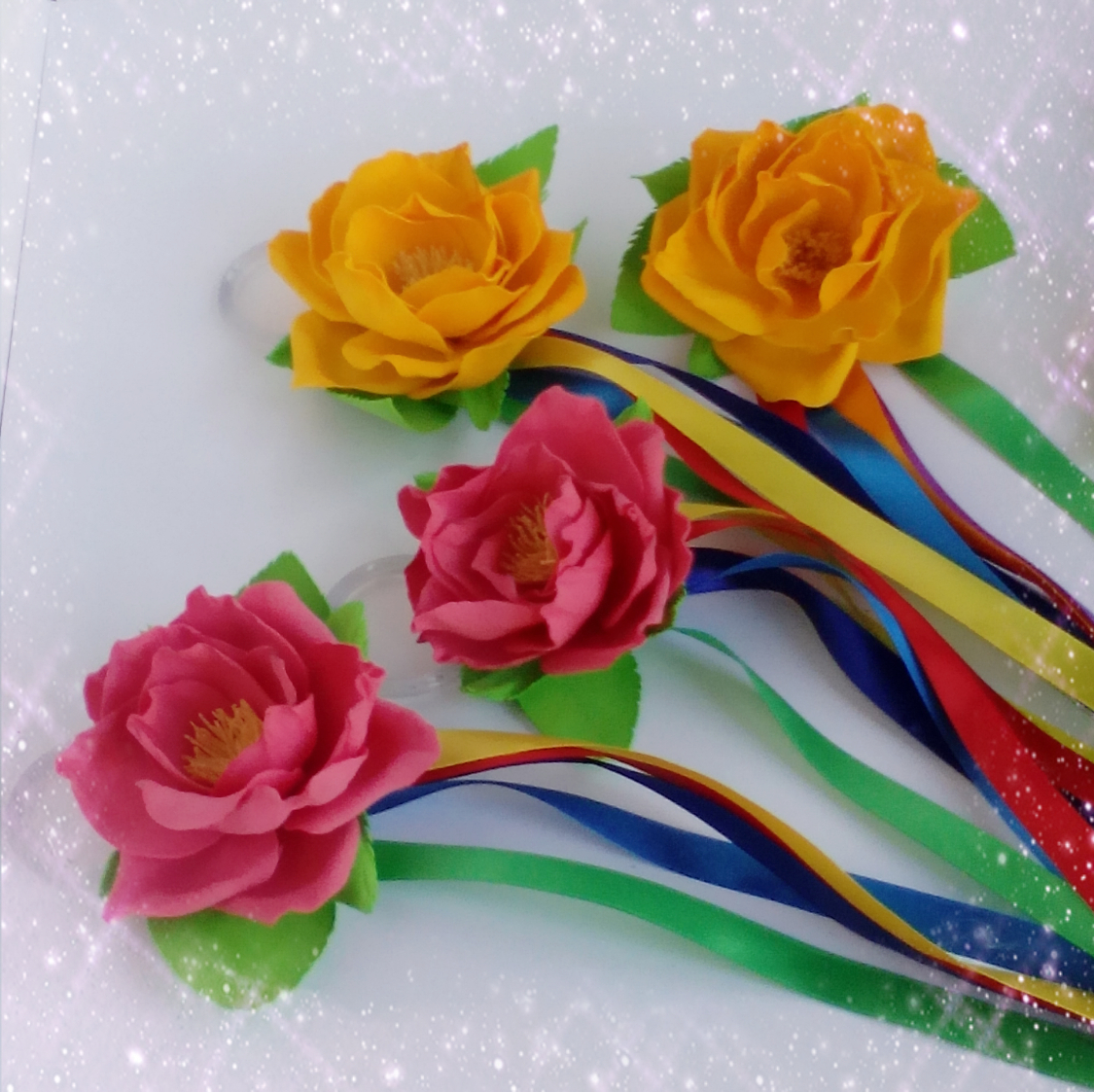 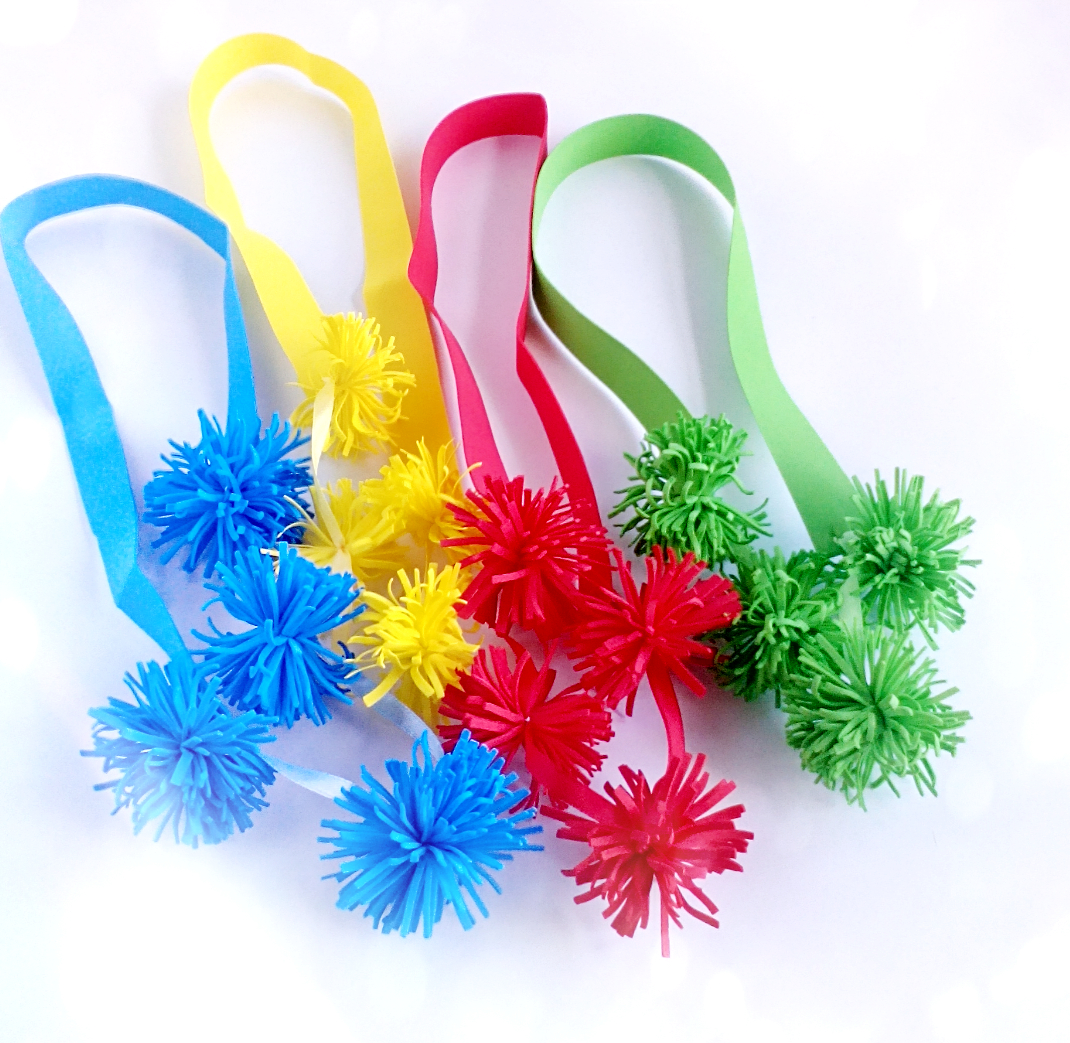 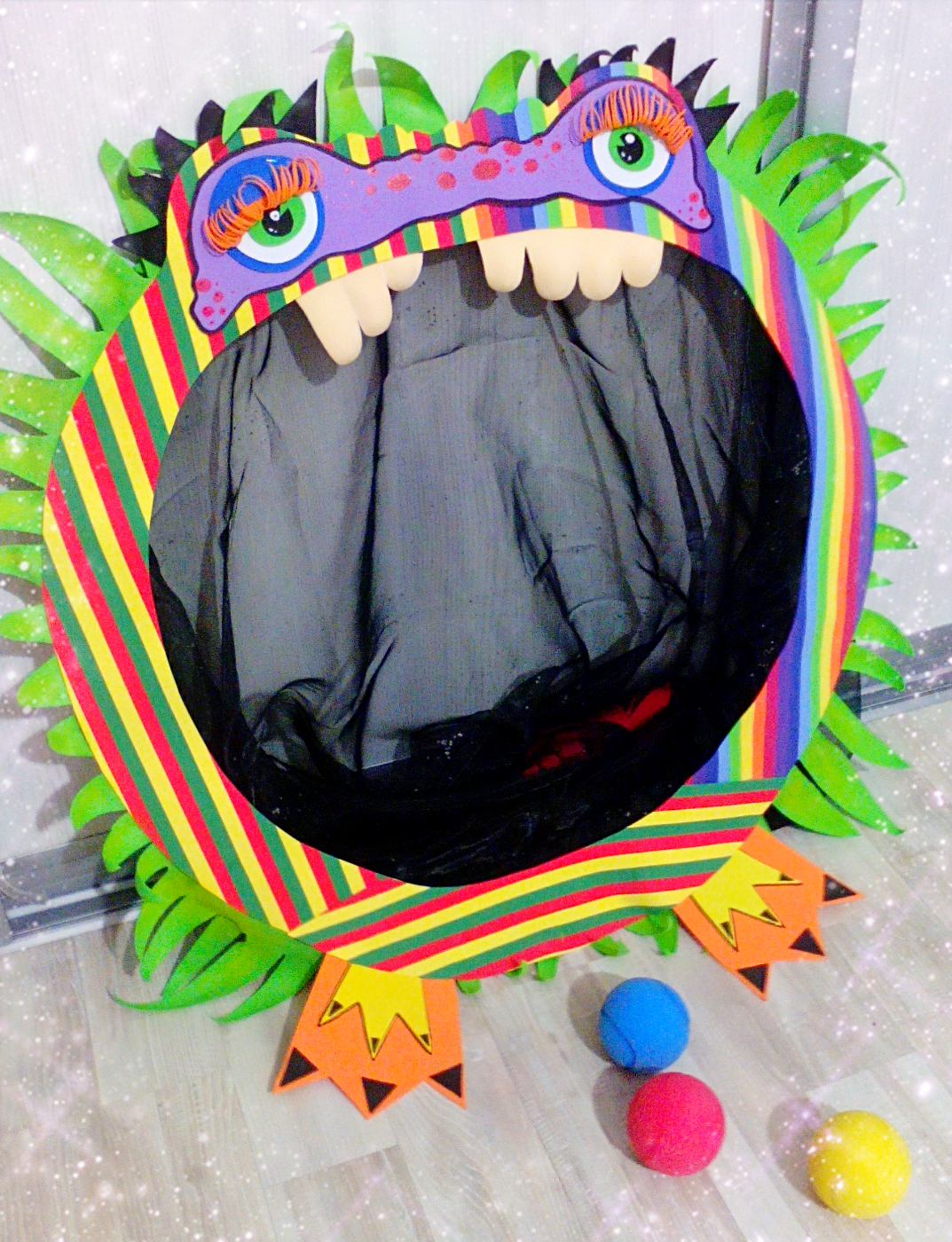 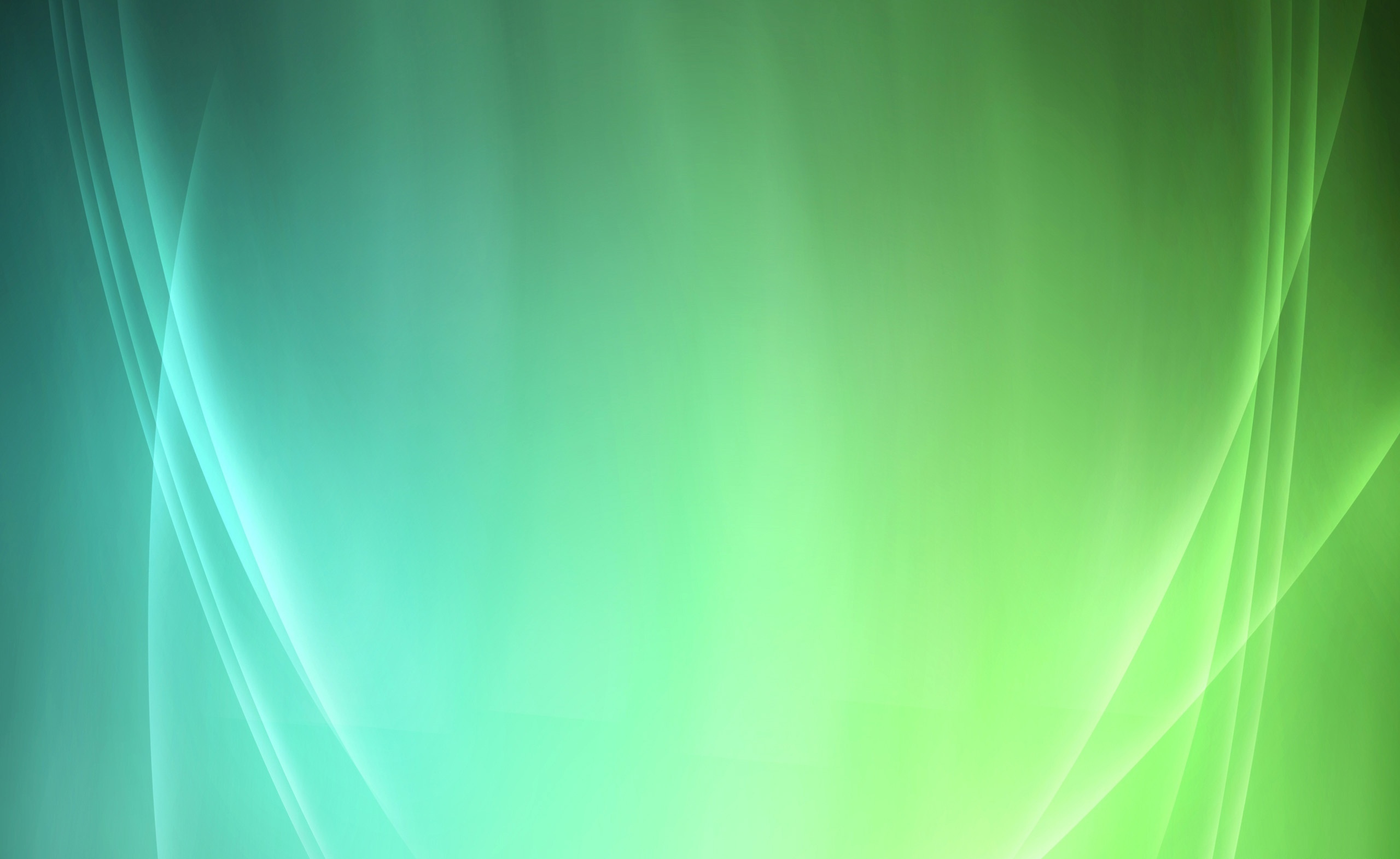 Праздничное оформление помещений
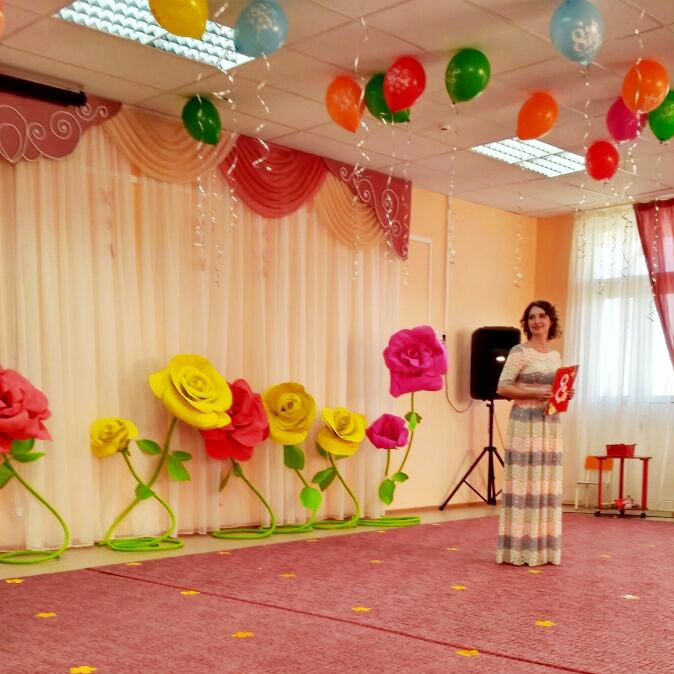 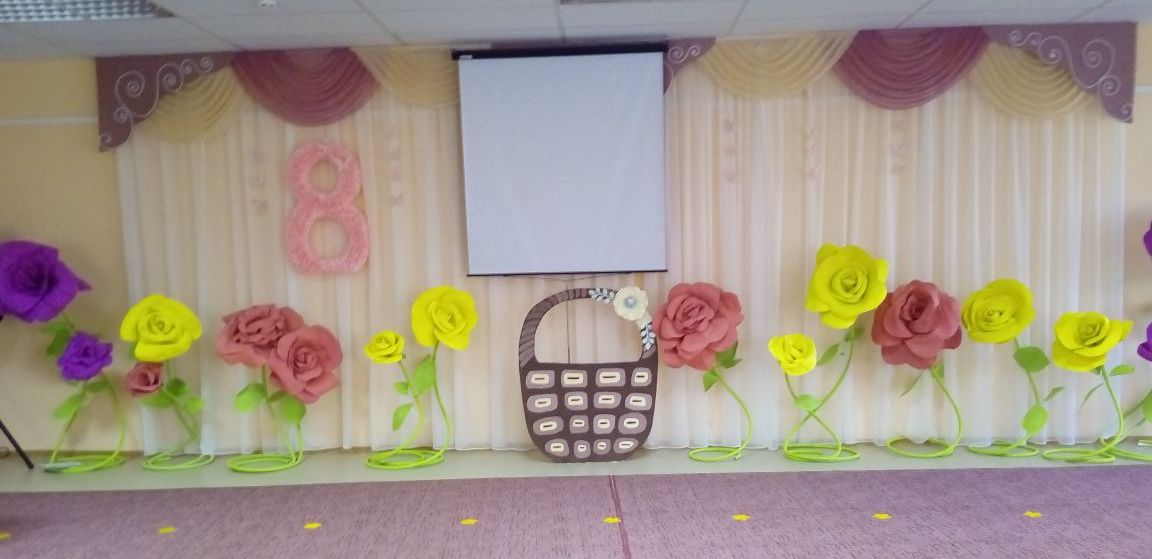 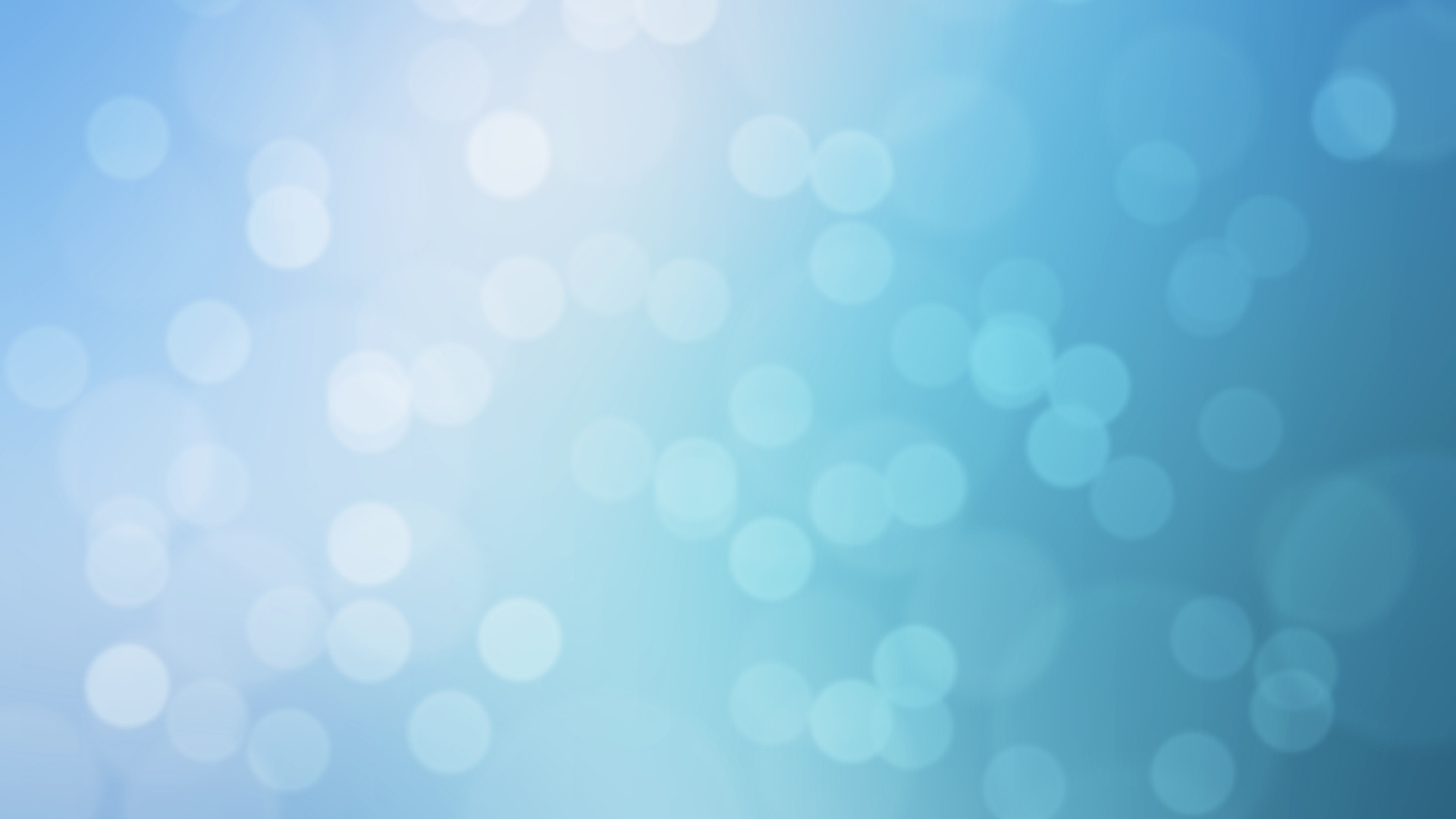 Детское творчество
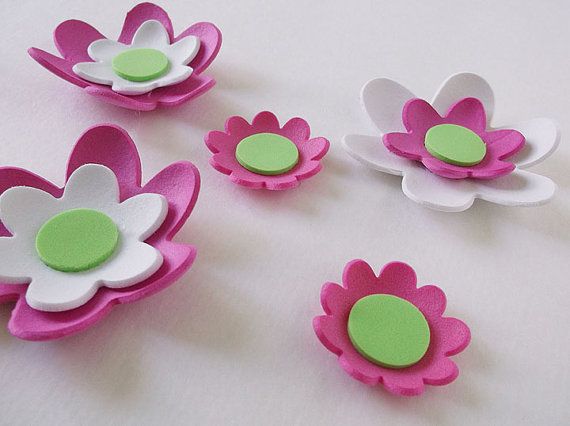 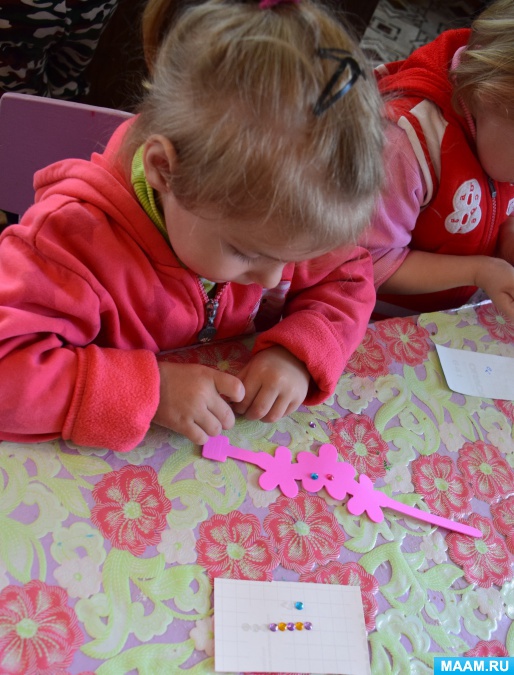 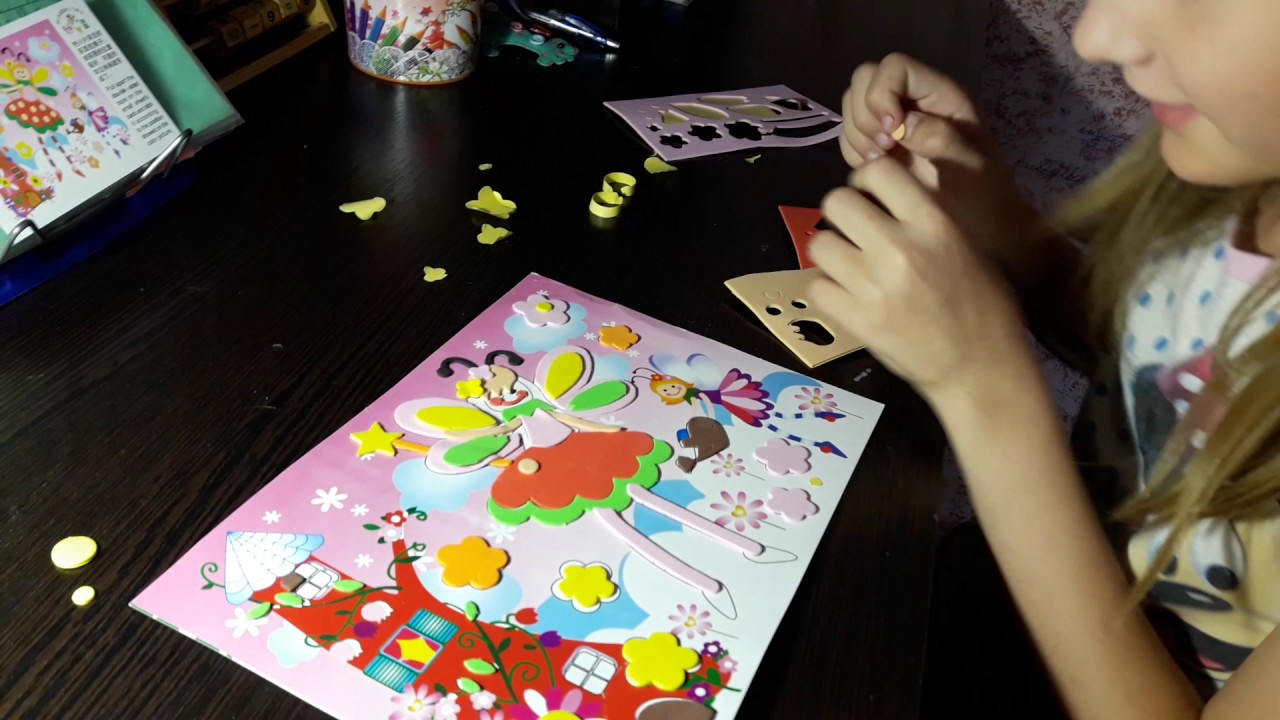 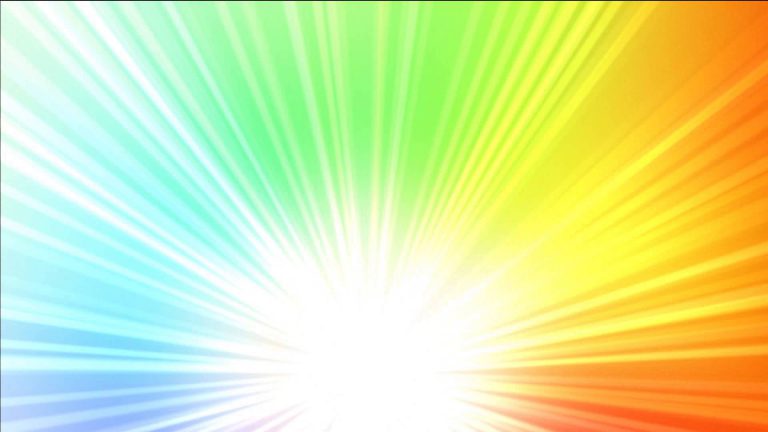 Изготовление атрибутов из фоамирана
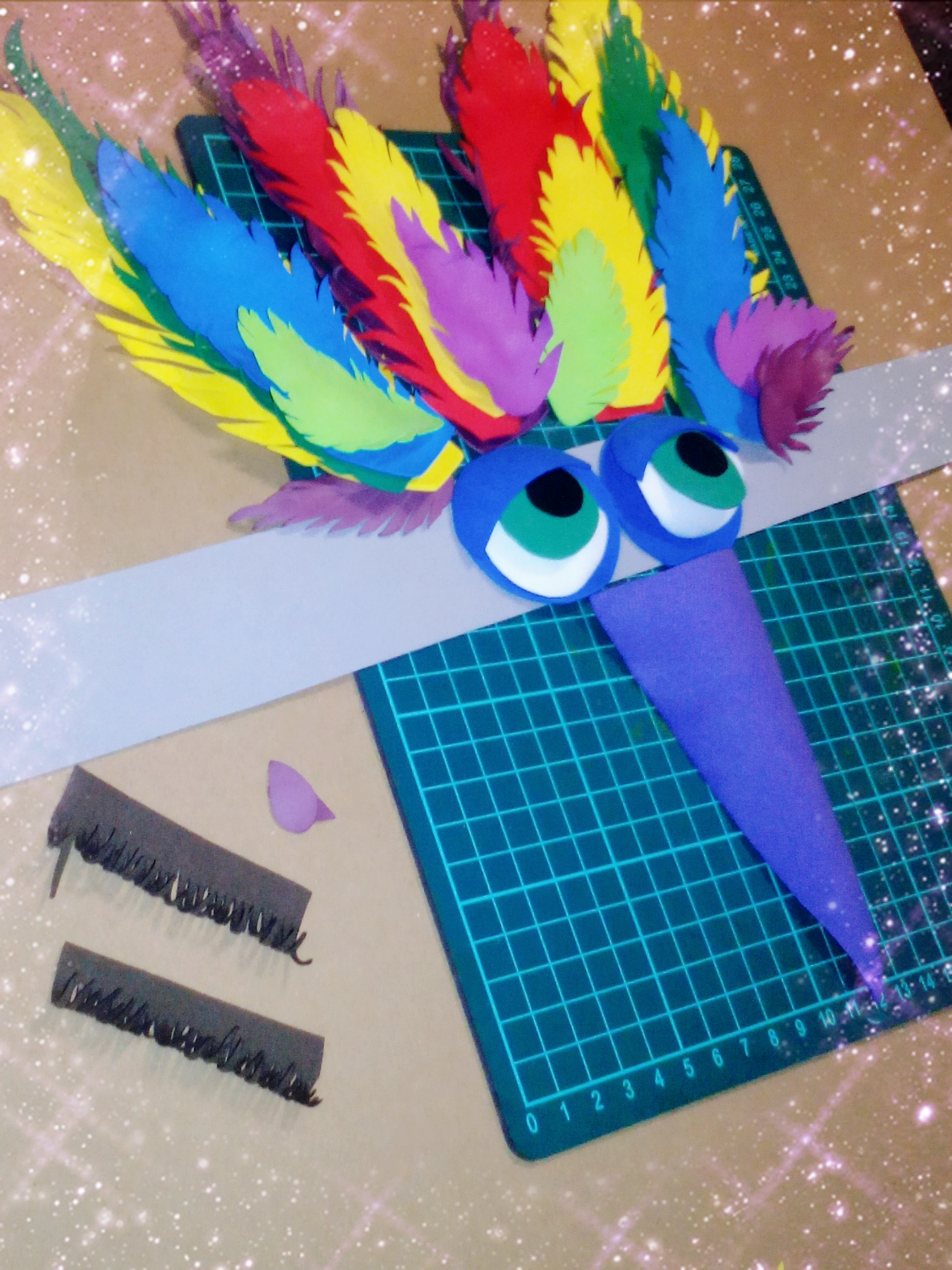 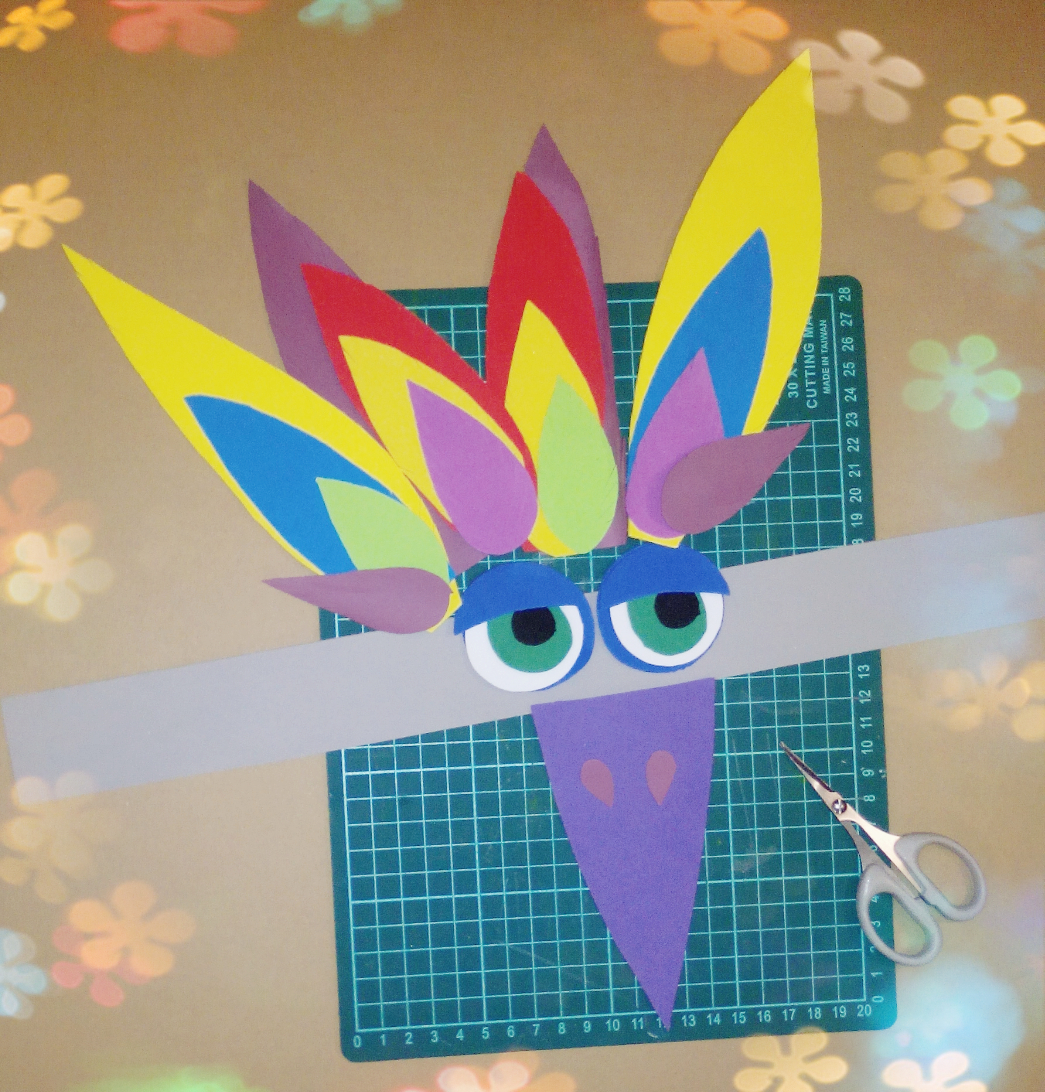 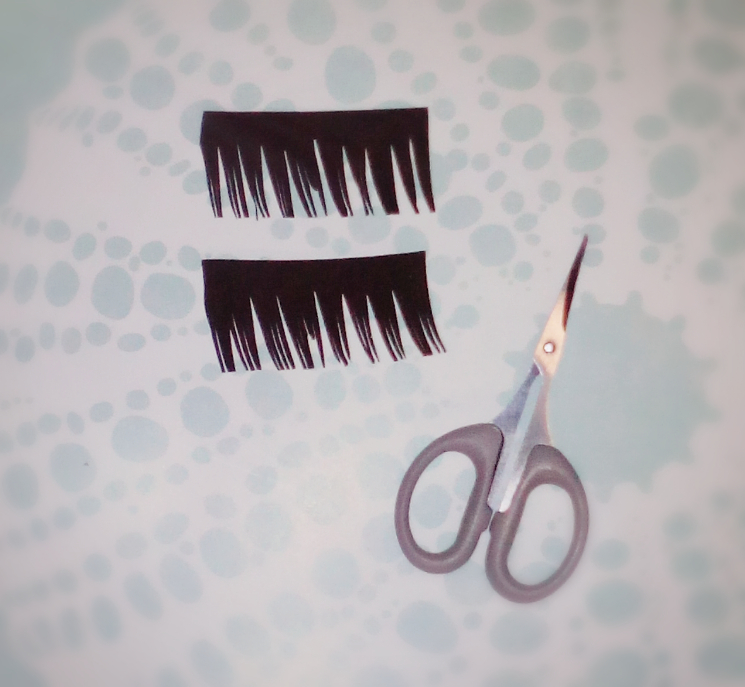 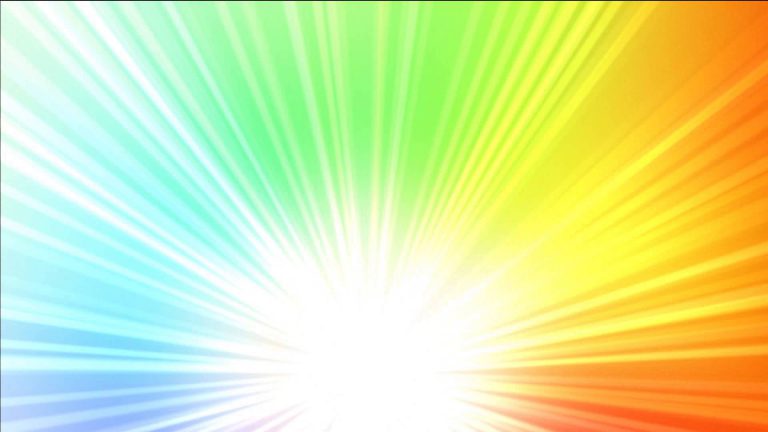 Чем клеить фоамиран
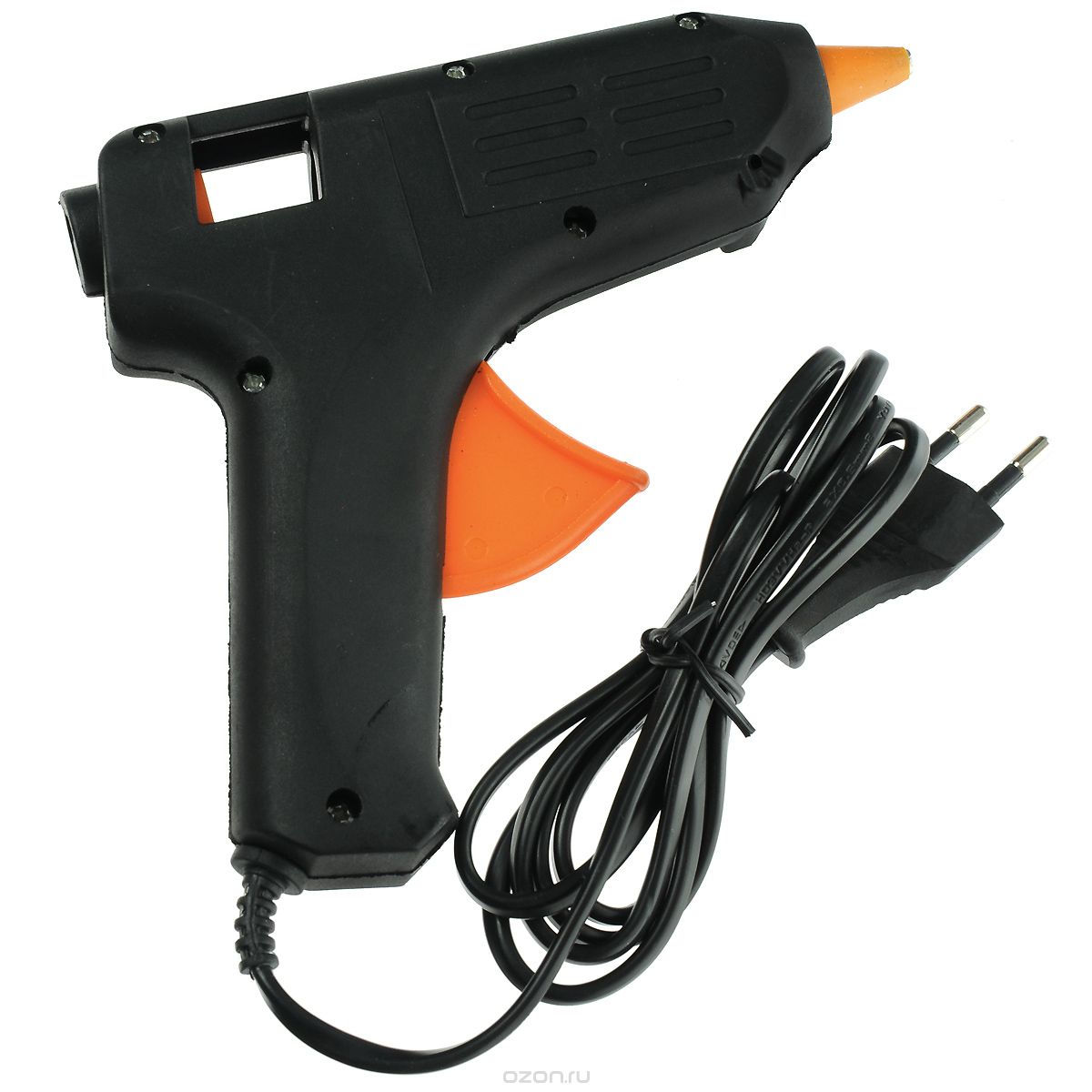 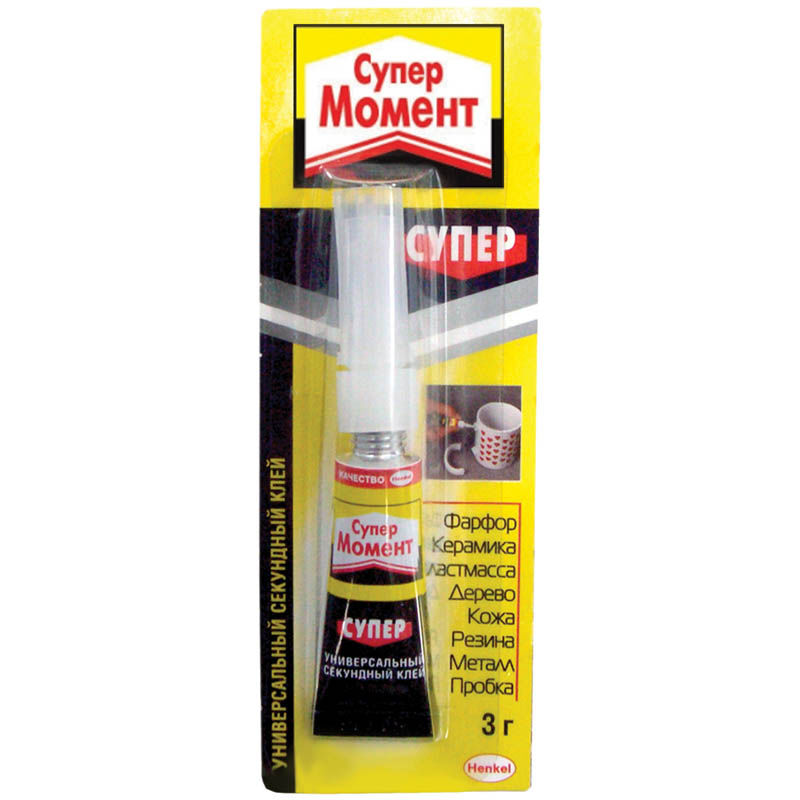 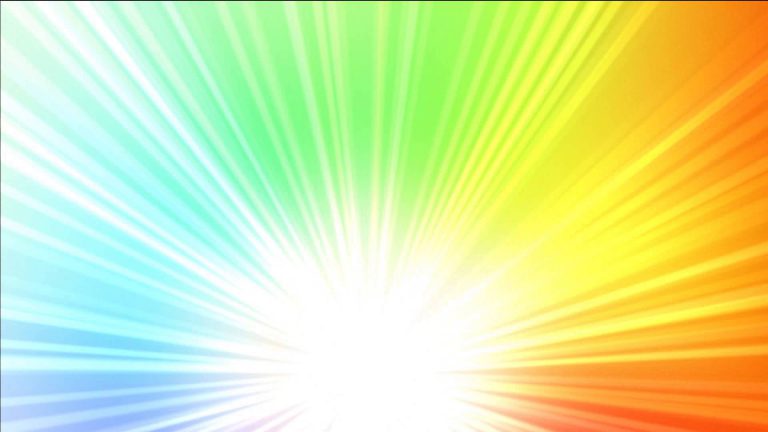 Термическая обработка
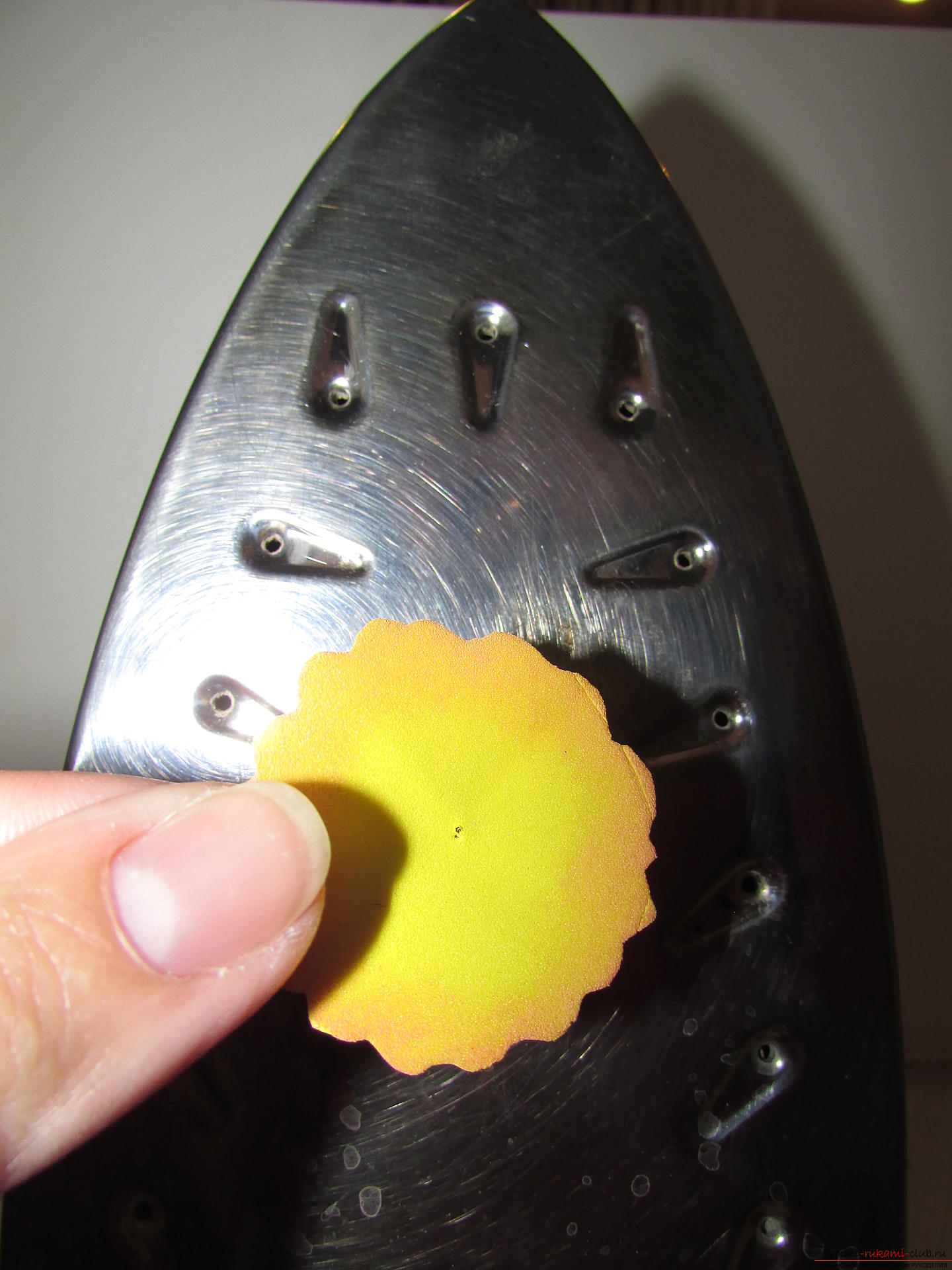 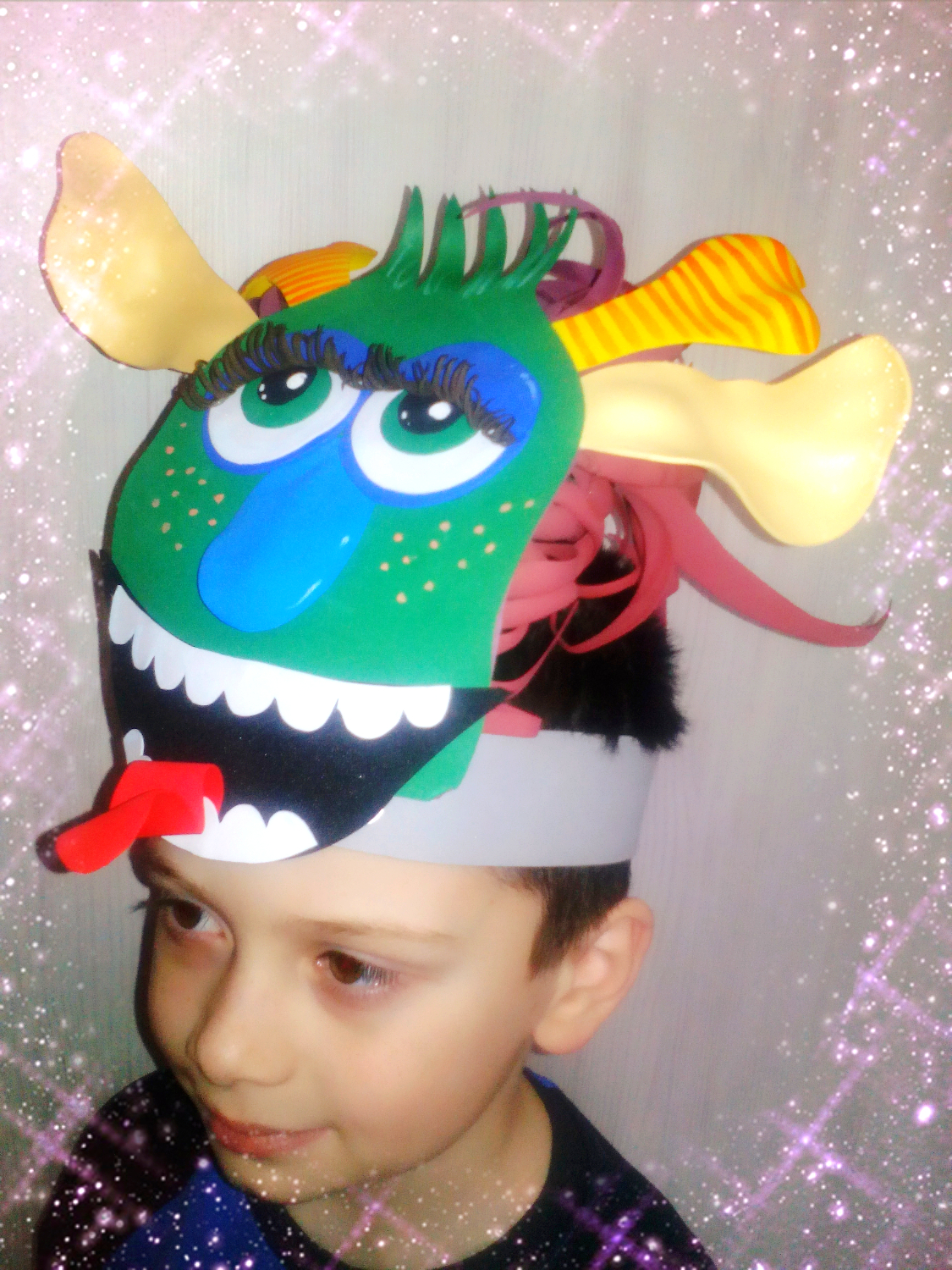 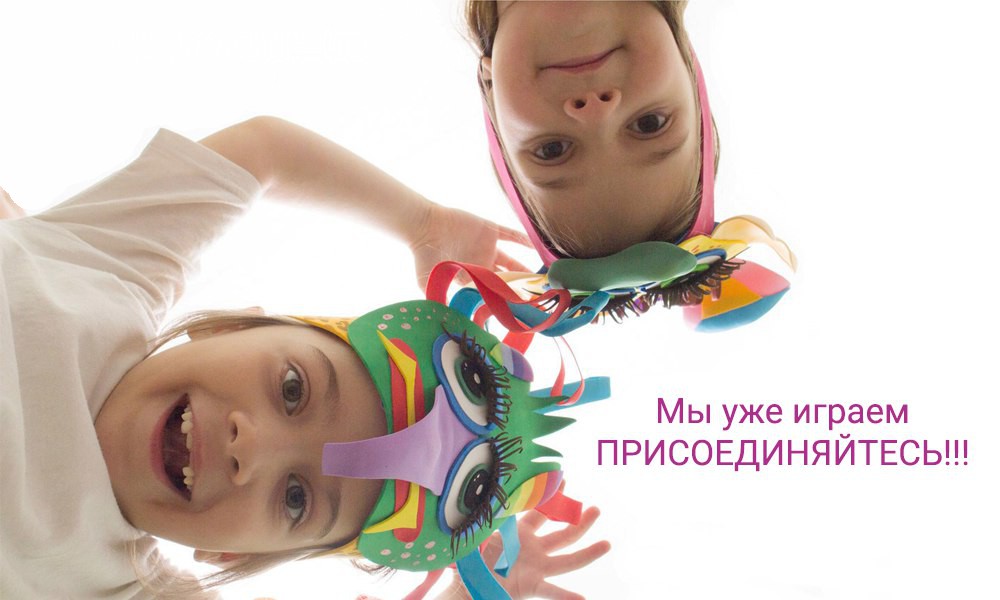 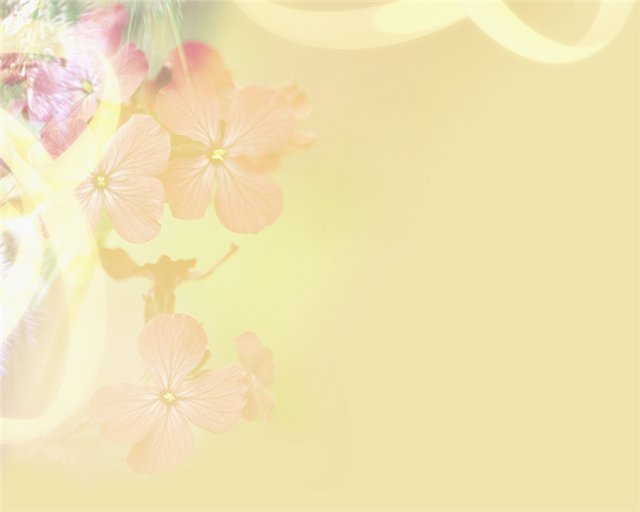 Спасибо за внимание!